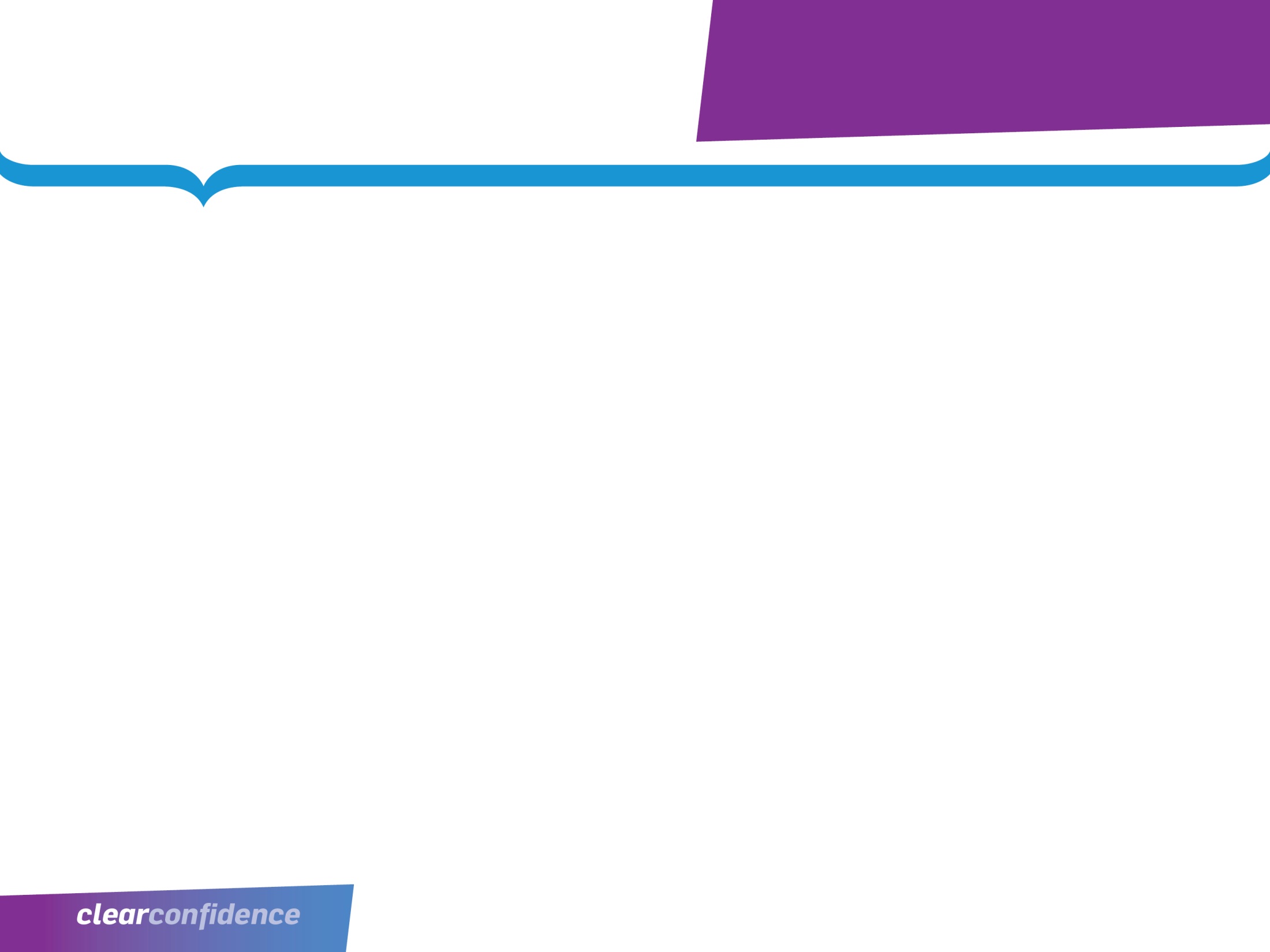 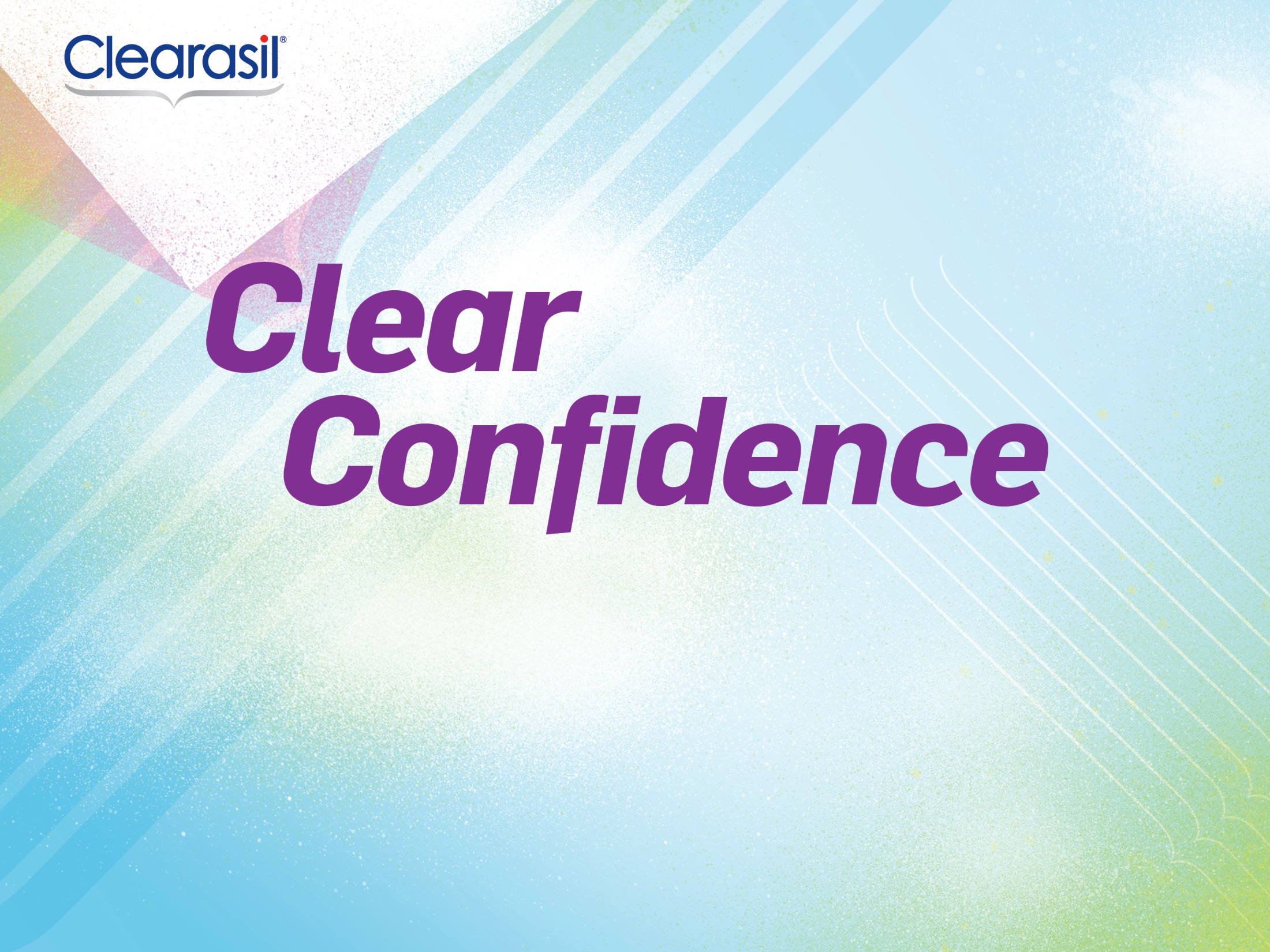 Feeling Good Inside and Out

Lesson Plan 1
Supporting Presentation
Learning objectives
Identifying what self-esteem is and what/who can affect it.
Identifying how the way we look on the outside or feel on the inside can affect our self-esteem – how does the state of our skin/hair/clothes affect us.
Understanding that we have emotional and physical well-being and how we need to look after both elements of our lives to keep healthy.
Understanding what people do to boost their self-esteem and what activities can help improve self-esteem.
[Speaker Notes: Learning Objectives]
What is self-esteem?
Your thoughts?
[Speaker Notes: Introduction 

Discuss the meaning / definition of self-esteem and ask students what it means to them.

Self-esteem is about feeling confident in yourself and your abilities.]
Definition
Self-esteem is about feeling confident in yourself and your abilities

What factors can affect self-esteem?
External - appearance?
Internal – feeling shy?

How do you feel about yourself? It’s important to feel positive about yourself.
[Speaker Notes: Introduction 

Self-esteem is about feeling confident in yourself and your abilities.

Discuss what factors effect self-esteem with students and draw out examples of when it’s important for them to feel positive about themselves such as:

Taking exams
Meeting new people
Going for a job interview]
What can help improve self-esteem?
[Speaker Notes: Main input

Highlight how both internal and external factors can improve self-esteem.

Brainstorm with students factors which could help boost self-esteem.

Draw out from students:

Looking after skin and hair with regular washing
Helping to feel healthy by eating well and drinking water]
Boosting self-esteem
Self-esteem can be affected by how we are treated and how we treat others.
Work in small groups
Look at the personal traits word bank and choose 2 words that best describe each member of your group
Make a note of them and be ready to explain your choices
Remember you can only use words from the word bank!
[Speaker Notes: Independent Activity 

Split the class into groups of four

Explain you are going to display the Personal Traits Word Bank  and that students should choose 2 words that best describe each member of their group and that they should make a note of them ready to share with the rest of the class.  

Only allow a short amount of time for the task to make sure students use their first thoughts and don’t have too long to think about the words. 
Remind the groups only words from the word bank are allowed. 

Ask each group member to feedback their choices to the other members of their group.]
Personal traits word bank
[Speaker Notes: Independent Activity 

Encourage students to explain why they believe the words they have chosen best fit each person – limit the feedback to 30 seconds per student.

Highlight here or in the plenary that none of these words are related to appearance but to personality traits.

Discuss how appearance can change but personal qualities rarely do.]
Plenary
Did you agree with the words chosen to describe you?
How did it make you feel being described in a positive way and did it make you feel more confident?
How easy or difficult was it for you to find positive things to say about others?  Why do you think this was?
Would you find it easier or more difficult to choose positive words to describe yourself?
Do you think its important that we tell others the positive things we see about them?  Why?
[Speaker Notes: Plenary 

The feedback session could be run as a whole class or in the student groups.

During the discussion highlight the need to give and receive positive praise to help boost our self-esteem.]
Plenary
Now choose three words to describe yourself which are different from the ones that your group members chose for you
Why have you chosen these words?
[Speaker Notes: Plenary 

Ask the students to now choose three words to best describe themselves. 

Encourage the students to use these words as a mantra to say to themselves on days when they may be feeling low self-esteem, to remind themselves of their positive traits.]
Plenary
Take care of yourself inside and out
Eat well – avoid foods that contain large amounts of sugar and top up on fruit and vegetables 
Avoid tobacco, drugs and alcohol 
Get up, out and exercise 
Sleep well 
Avoid negative people and thoughts
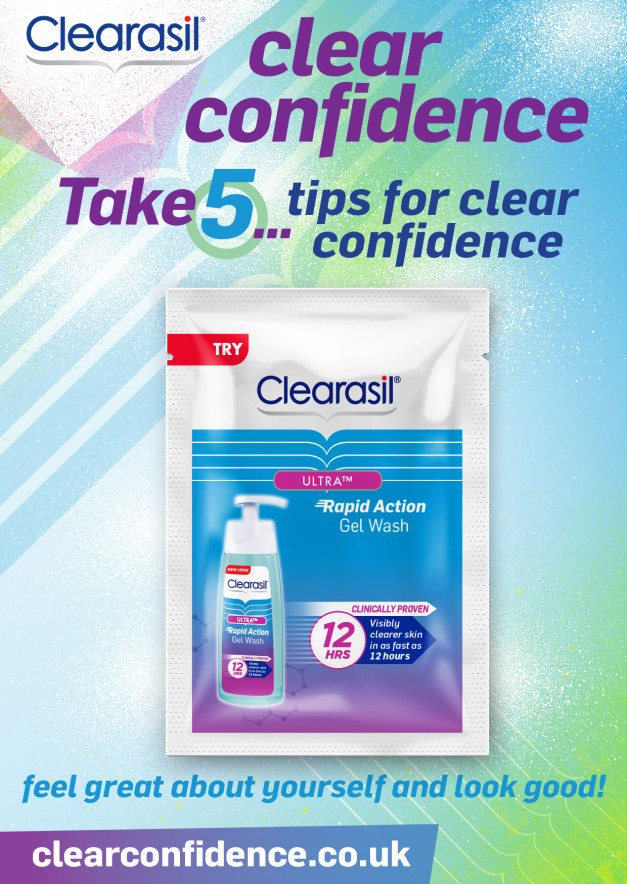 [Speaker Notes: Plenary 

Share the 5 tips for raising self-esteem and share the Student Information Leaflet.]
Extension/Homework
Can you think of a time when someone gave you negative feedback or criticised you?  
How did it make you feel compared to the positive comments?
[Speaker Notes: Extension/Homework Task]